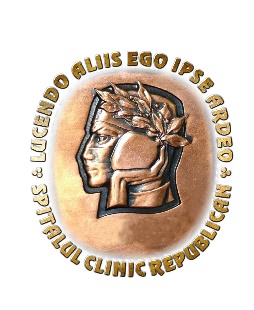 IMSP Spitalul Clinic Republican ”Timofei Moșneaga”
Analiza indicatorilor de activitate medicală a instituției pentru anul 2021
Activitatea Secției consultative anul 2020 comparativ cu anul 2021
Protezare auditivă.
2
Activitatea secției de internare anul 2020 comparativ cu anul 2021
3
Analiza comparativă a paturilor desfășurate și numărul cazurilor tratate 2020 vs 2021
4
5
6
7
Spitalizări Urgente vs programat 
2018-2021
8
9
TIPUL CAZULUI TRATAT ȘI ICM REALIZAT 2021
71% Program general
29% Programe speciale
10
Program General 2018 -2021
11
INFECȚIA CU CORONAVIRUS DE TIP NOU (COVID-19)
Au necesitat tratament TI
1467
1388
12
TRATAMENT OPERATOR PENTRU CATARACTA 2018-2021
13
Chirurgie de zi 2018-2021
14
CARDIOCHIRURGIE 2018-2021
15
PROGRAME SPECIALE CHIRURGIA VASCULARĂ
RADIOLOGIE INTERVENȚIONALĂ
16
INDICATORI DE  utilizare a serviciilor medicale
TIP CAZ TRATAT
17
INDICATORI DE  utilizare a serviciilor medicale
TIP CAZ TRATAT
18
19
ACTIVITATEA CHIRURGICALĂ  2018-2021
20
ANALIZA ACTIVITĂȚII CHIRURGICALE
21
Activitatea chirurgicală  de urgență 2020-2021
22
Volumul de produse sanguine administrat în anul 2021 vs 2021
INDICATORI DE ACTIVTATE
23
Letalitatea spitalicească IMSP SCR ”Timofei Moșneaga”2018-2021
24
Letalitatea postoperatorie IMSP SCR ”Timofei Moșneaga” 2018-2021
25
Realizarea contractului de prestare  servicii cu CNAM în 2021
Realizarea contractului de prestare  servicii cu CNAM în 2021
INDICATORI DE ACTIVTATE
26
Activitatea patului în staționar 2020 vs 2021
INDICATORI DE ACTIVTATE
27
Activitatea patului în staționar 2021
INDICATORI DE ACTIVTATE
28
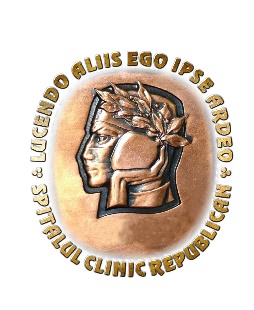 IMSP Spitalul Clinic Republican ”Timofei Moșneaga”
Analiza activității  economico-financiarea instituției pentru anul 2021
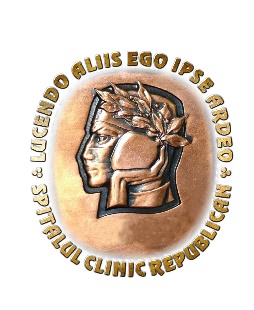 IMSP Spitalul Clinic Republican ”Timofei Moșneaga”
Contractul de prestare a servicilor medicale încheiat cu CNAM pentru anul 2021
Contract inițial  - 574 798,6  mii lei

    16  Acorduri adiționale:
Buget global COVID-19 – 23 041,5 mii lei
Buget pentru creșterea cheltuielilor de personal – 6 085,4 mii lei 

CONTRACTAT  2021  -  620 893,6 mii lei
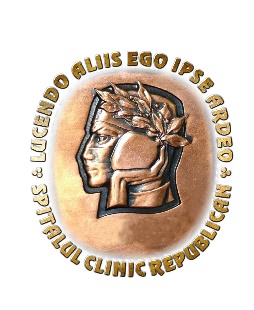 IMSP Spitalul Clinic Republican ”Timofei Moșneaga”
Structura comparativă a veniturilor acumulate
Îndemnizații unice angajaților infectați cu COVID-19 în anul 2021: 
 431 persoane în sumă de 6 896,0 mii lei
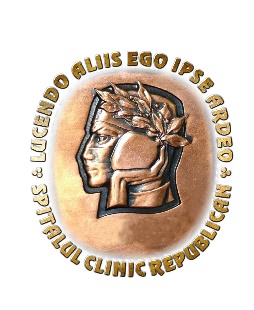 IMSP Spitalul Clinic Republican ”Timofei Moșneaga”
Venituri din fondurile CNAM
Cazuri tratate, din care:         		 25 996            	14 583                22 325
        cazuri  „COVID-19”:                             				1 828           		2 499
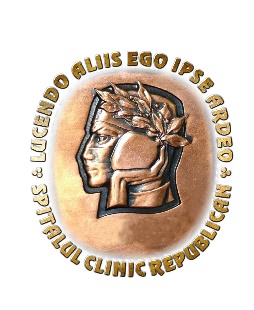 IMSP Spitalul Clinic Republican ”Timofei Moșneaga”
Realizarea devizului  de cheltuieli
Alimentație pentru 1 zi/pat,  lei                		31                  	31                			29
Medicamente,   lei :
 -  pentru 1 zi/pat                                              		596              1 123               			932
 -  pentru 1 caz tratat                                     		4 688             9 845            			7 813
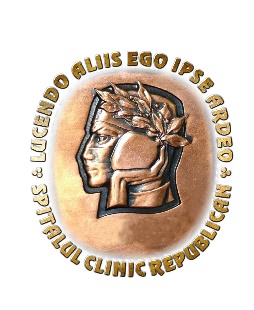 IMSP Spitalul Clinic Republican ”Timofei Moșneaga”
Fondul de Remunerare a Muncii în dinamică
Creșterea FRM se datorează:
       - creșterii din 1 octombrie 2019 a sporului pentru nopți,
       - indexării salariului cu 10%, începând cu 1 aprilie 2020.
       - majorării cu 30% a salariului de funcție a personalului medical din 01.09.2020, 01.01.21
       - majorării cu 56% a salariului de funcție a personalului nemedical din 01.11.2021
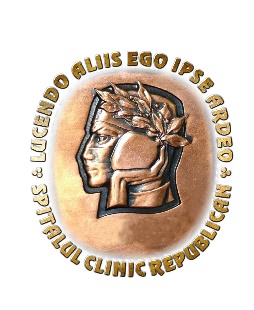 IMSP Spitalul Clinic Republican ”Timofei Moșneaga”
Alte cheltuieli, mii lei
Dispozitive medicale /
Mijloace fixe gospodărești ,  mii lei              13 588,9         8 228,6        2 823,3
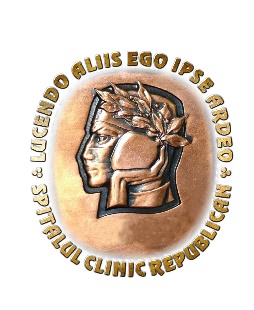 IMSP Spitalul Clinic Republican ”Timofei Moșneaga”
Achiziționare de mijloace fixe, mii lei
Mijloace fixe achiziționate 2019 - 2021
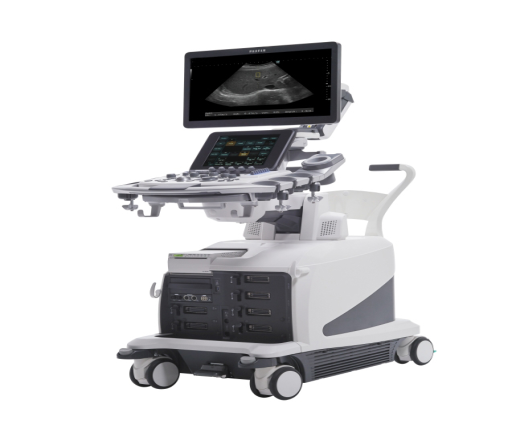 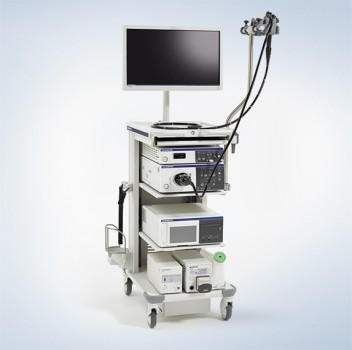 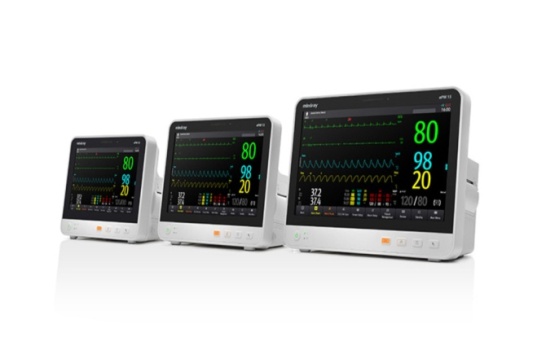 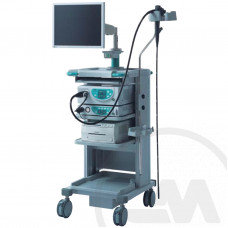 Troliu endoscopic
1 buc. - 1 497,6 mii lei
Ultrasonograf general ARIETTA 850
2 buc. – 4 512,0 mii lei
Troliu endoscopic 
1 buc. – 1 647,8 mii lei
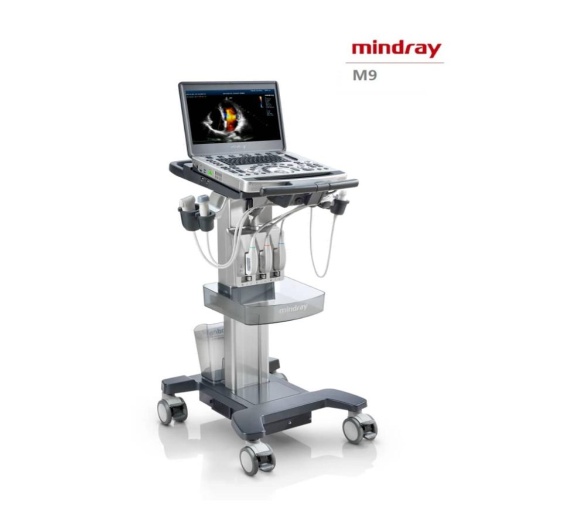 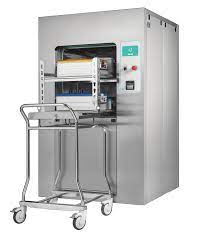 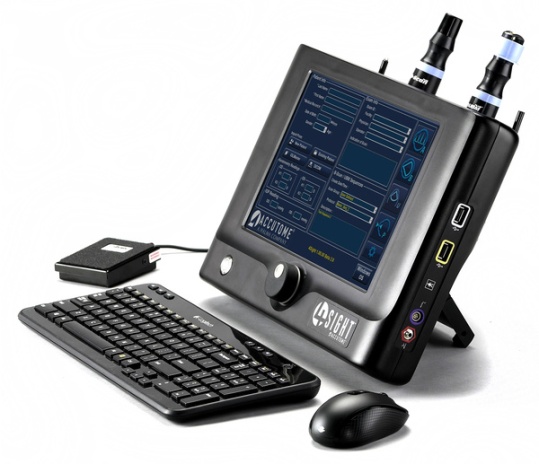 Ultrasonograf portabil 
cu troliu M9 -  
1 buc. – 677,0 mii lei
Ecograf oftalmologic avansat Accutome 4Sight
1 buc. – 463,9 mii lei
Autoclav Plusteam 1L
2 buc. – 1 058,4 mii lei
Mijloace fixe donate 2019 - 2021
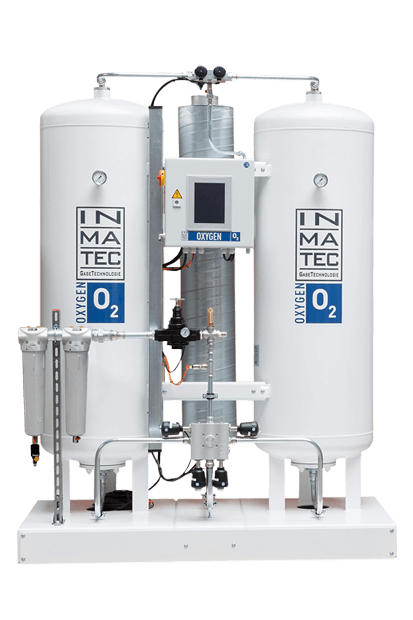 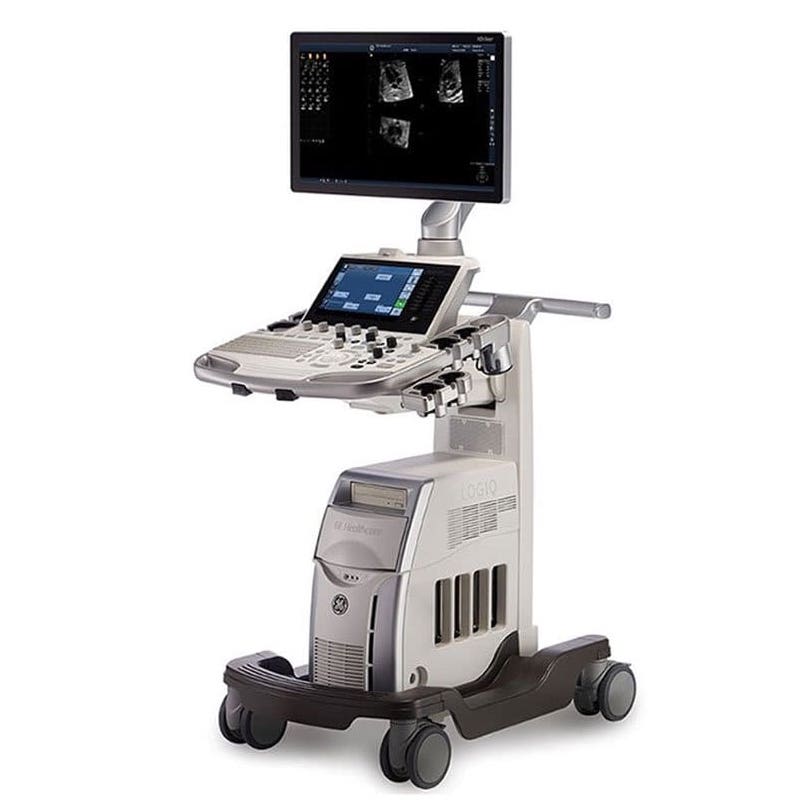 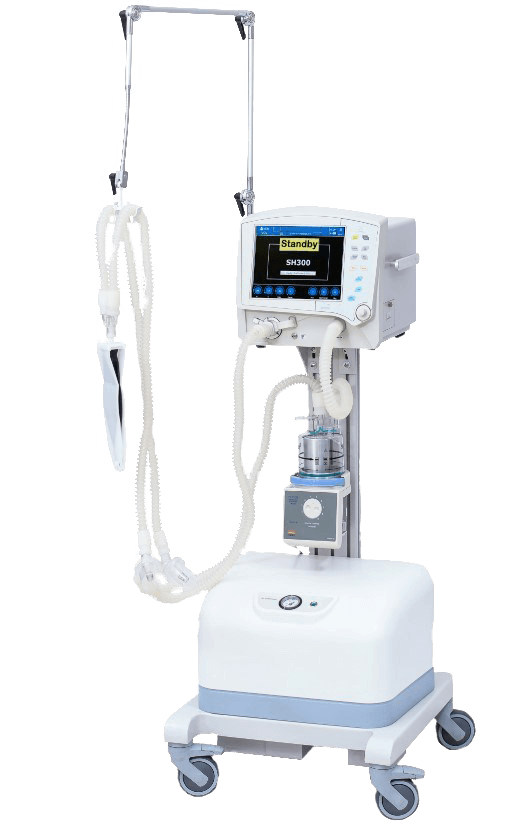 Generator de oxigen
1 buc. – 4 043,8 mii lei
Ultrasonograf LOGIQ S7
1 buc. - 1 317,2 mii lei
Ventilator Eternity SH 300
3 buc. – 4 409,0 mii lei
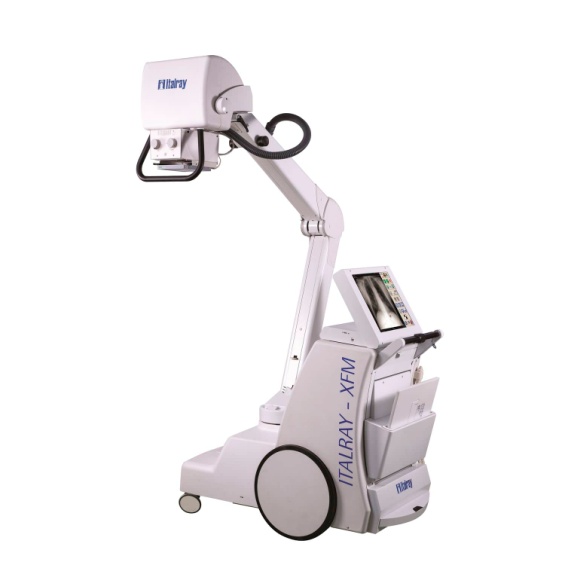 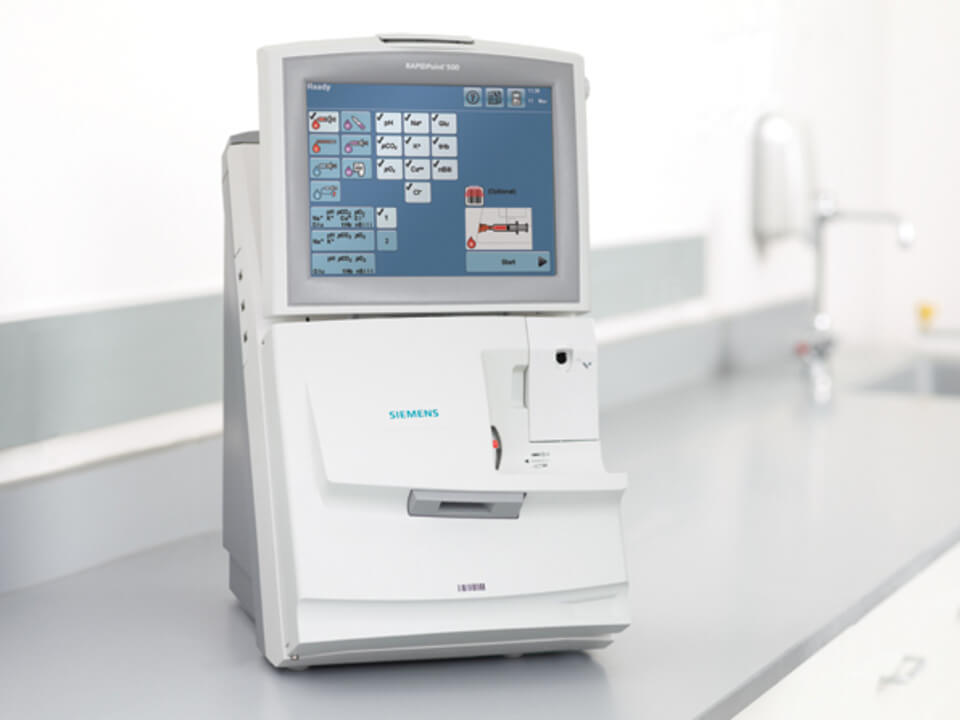 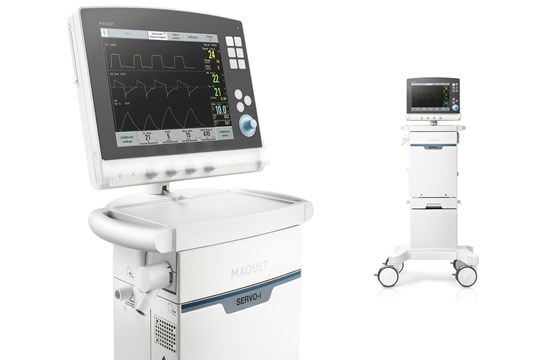 Unitate de radiografie mobilă XFM ItalRay - 2 buc. 
– 2 117,2 mii lei
Analizator gaze a sângelui RapidPoint 500 
2 buc. – 793,0 mii lei
Ventilator pulmonar Servo-i
6 buc. – 2 843,2 mii lei
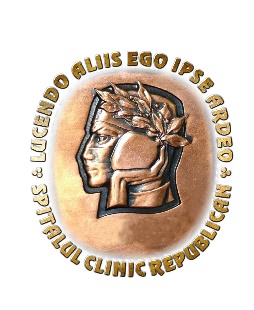 IMSP Spitalul Clinic Republican ”Timofei Moșneaga”
Lucrări de reparații și servicii proiectare, mii lei
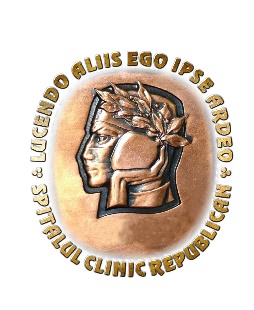 IMSP Spitalul Clinic Republican ”Timofei Moșneaga”
Datorii față de furnizorii de bunuri, lucrări și servicii
*Datoriile comerciale reprezintă doar  obligații curente.
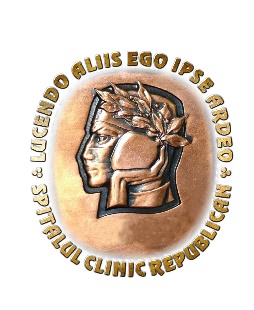 IMSP Spitalul Clinic Republican ”Timofei Moșneaga”
Planul de activitate pentru anul 2022
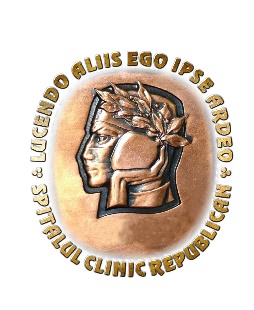 IMSP Spitalul Clinic Republican ”Timofei Moșneaga”
Planul anual de activitate a instituției – Obiective generale
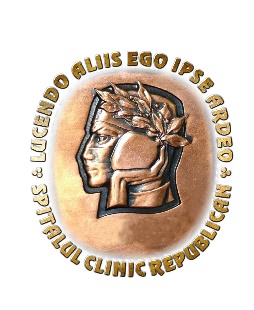 IMSP Spitalul Clinic Republican ”Timofei Moșneaga”
Rezultatele chestionarului de evaluare a satisfacției angajaților
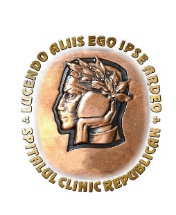 IMSP Spitalul Clinic Republican ”Timofei Moșneaga”
Total - 1778 de angajați
Răspunsuri - 640  persoane (35,9 %). 
Indicator de calitate  > 50%. 

Echipa administrativă – total 111 persoane, 
 răspuns 58 (52,2%). 

Medici – total 286 persoane 
 răspuns 74 persoane (25, 8 %). 

Asistenți medicali – total 623 persoane 
răspuns 224 (35,9 %) 

Rezidenți - total  204 de, 
răspuns -58 (28,4%) 

Personal auxiliar - 527 persoane 
răspuns la anchete 183 (34,7%). 

Alt personal cu studii superioare – răspuns 43 persoane.
Procesele de organizare ale Departamentului/secției
Echipa administrativă – 8,6
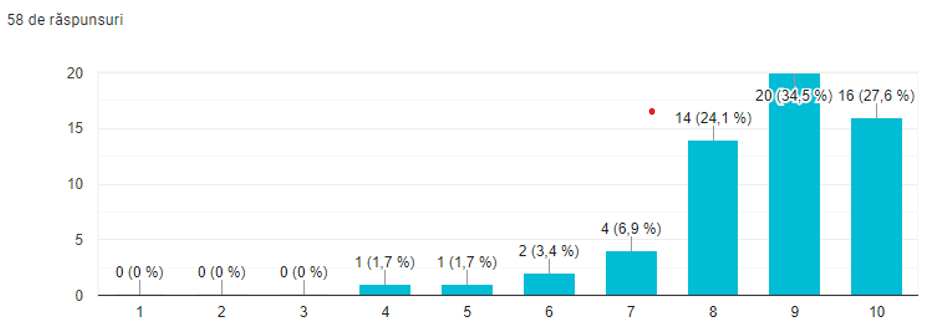 Asistente medicale – 8,8
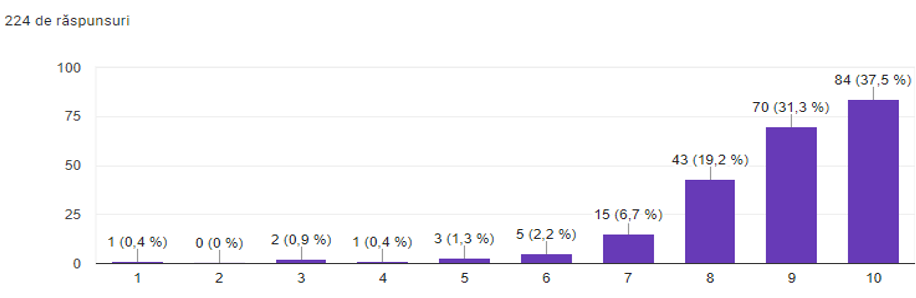 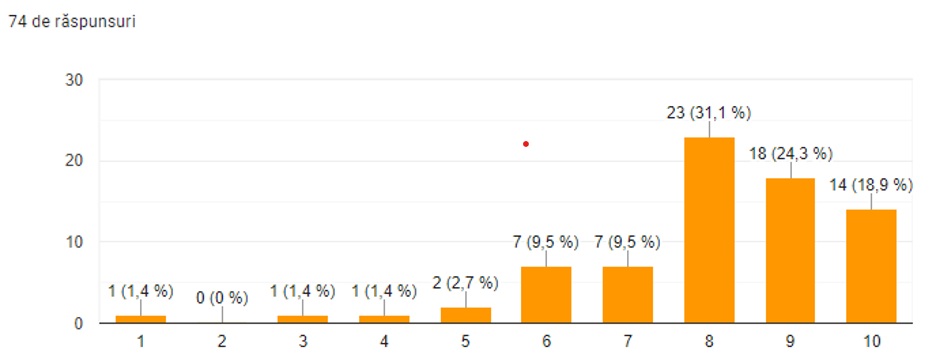 Medici – 8
Personal auxiliar – 9,1
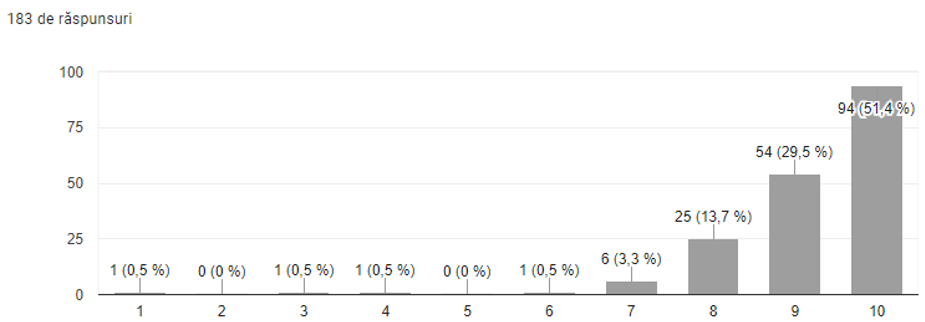 Rezidenți – 8,1
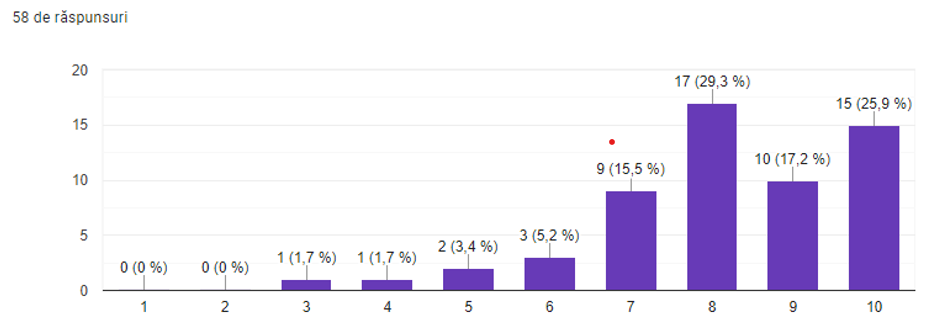 Climatul psiho-emoțional
Echipa administrativă – 8,2
Asistente medicale – 8,3
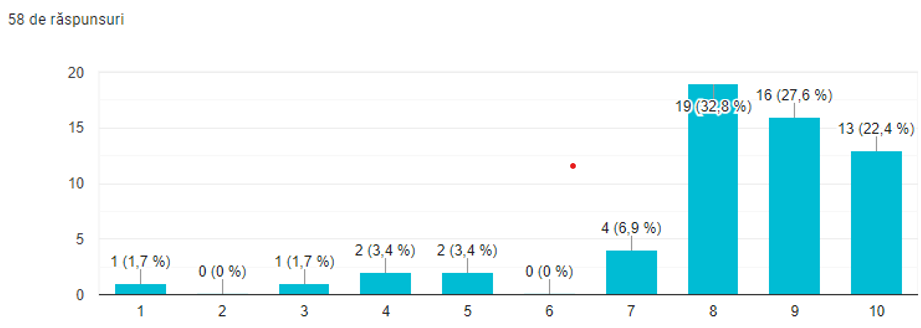 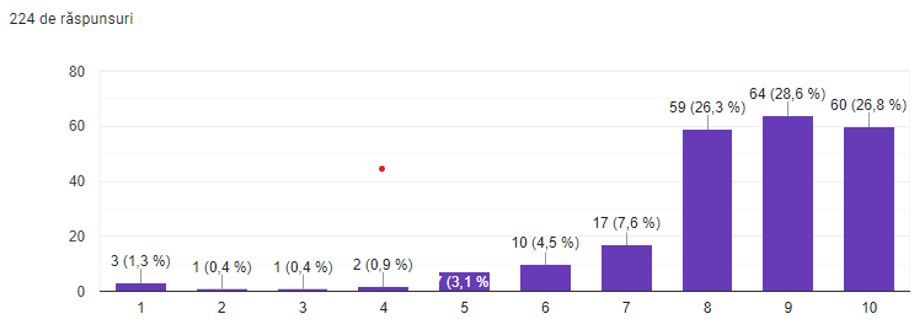 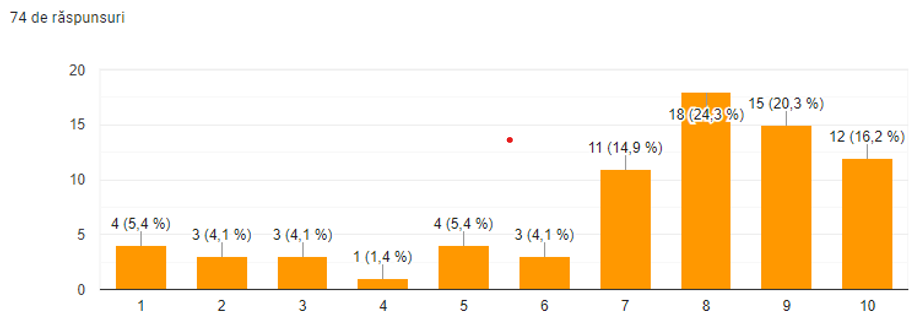 Medici – 7,2
Personal auxiliar – 9,1
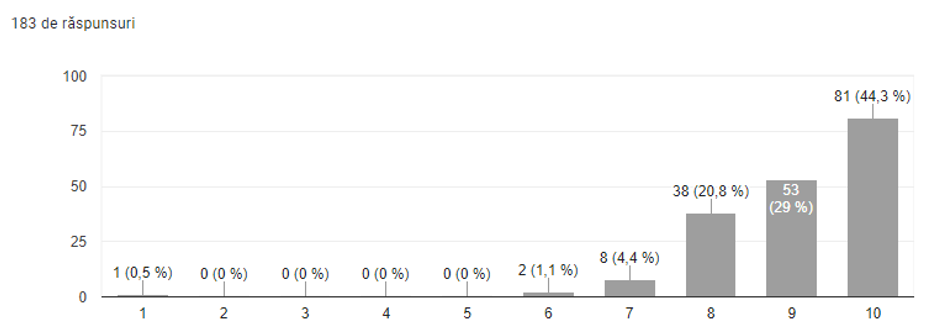 Rezidenți – 7,1
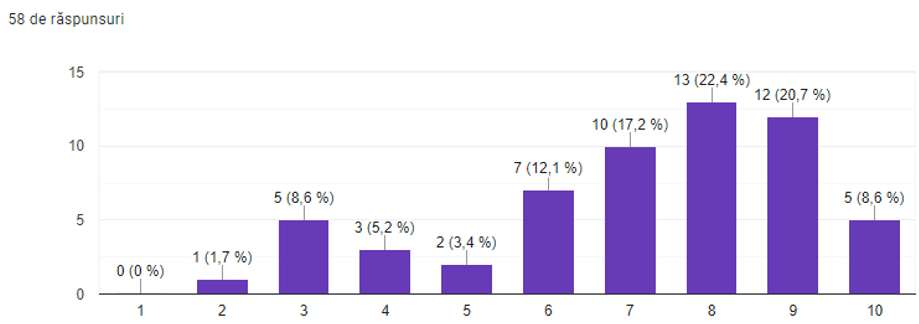 Amenajarea locului de lucru
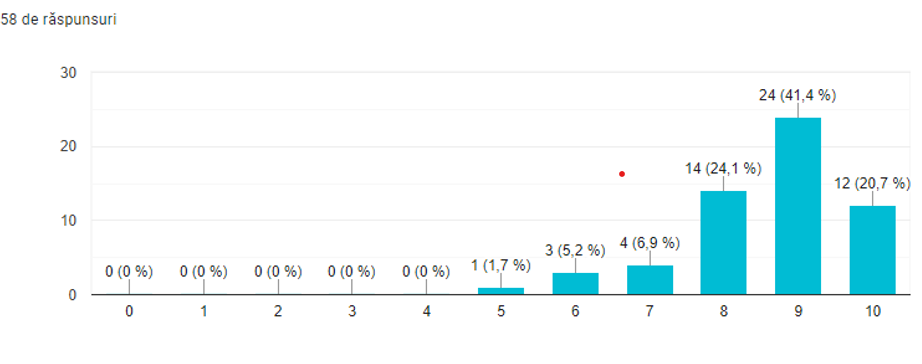 Echipa administrativă – 8,6
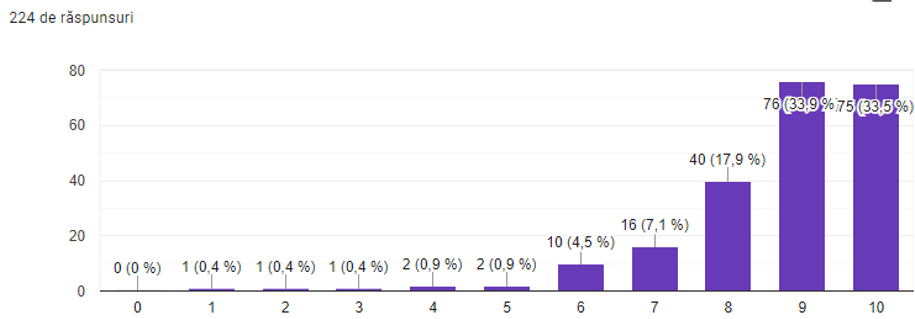 Asistente medicale – 8,7
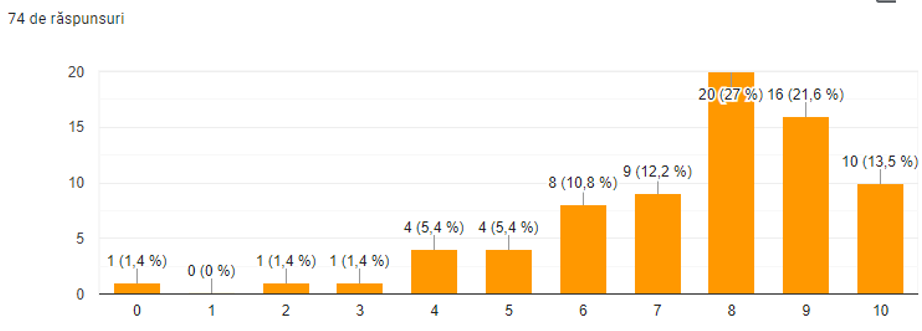 Medici – 6,9
Rezidenți – 5,9
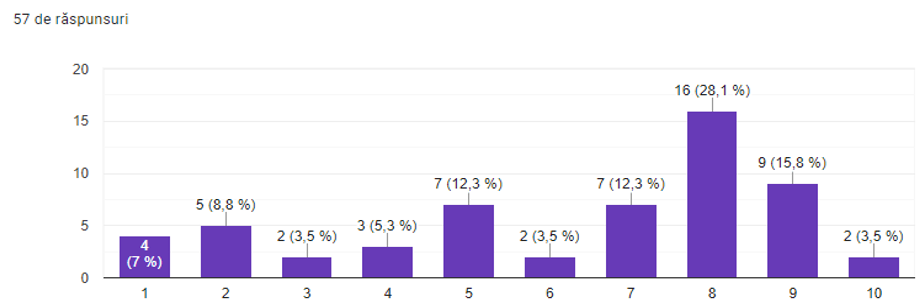 Posibilitatea creșterii profesionale
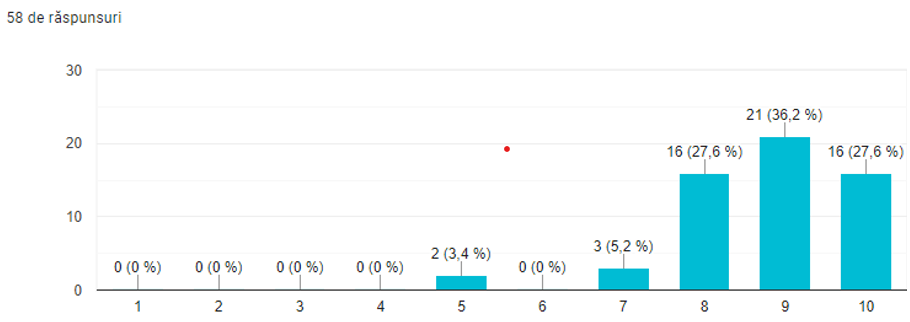 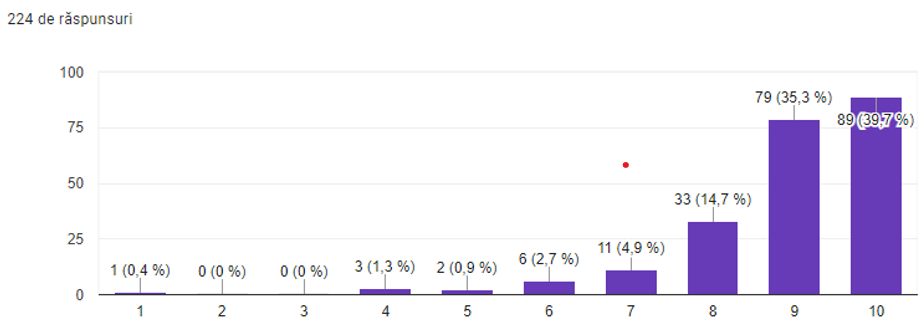 Echipa administrativă – 8,7
Asistente medicale – 8,9
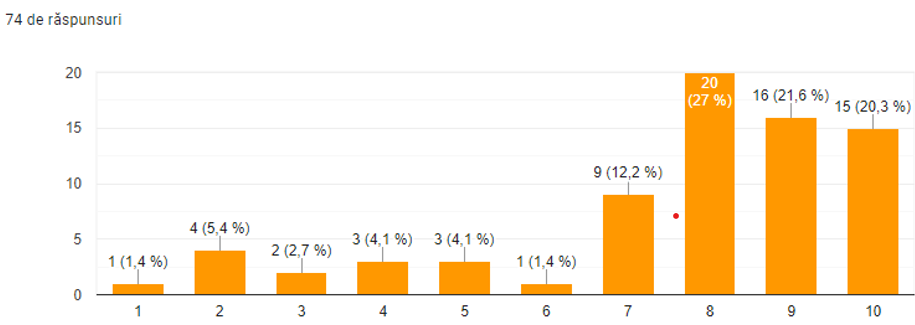 Medici – 7,6
Rezidenți – 7,6
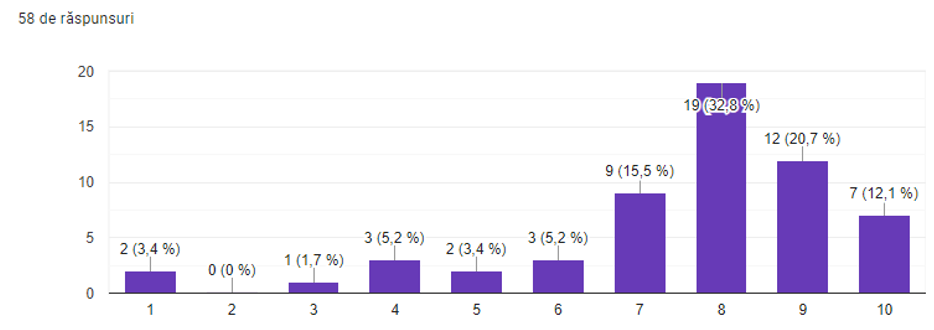 Satisfacția profesională
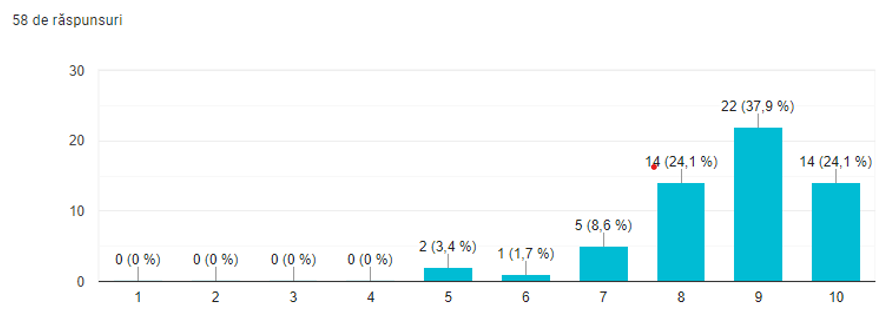 Echipa administrativă – 8,6
Asistente medicale – 8,8
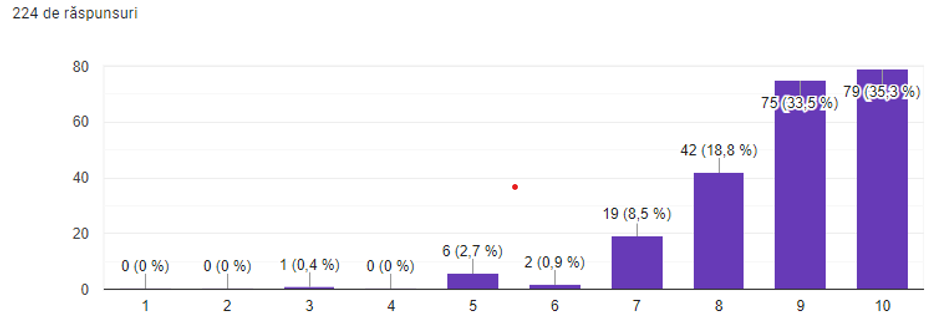 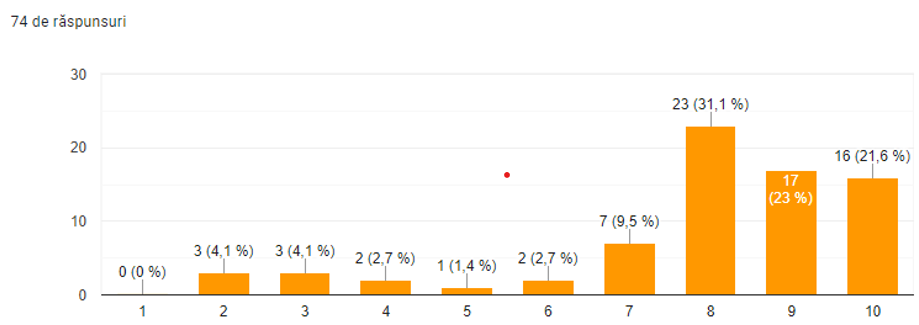 Medici – 7,9
Rezidenți – 8,1
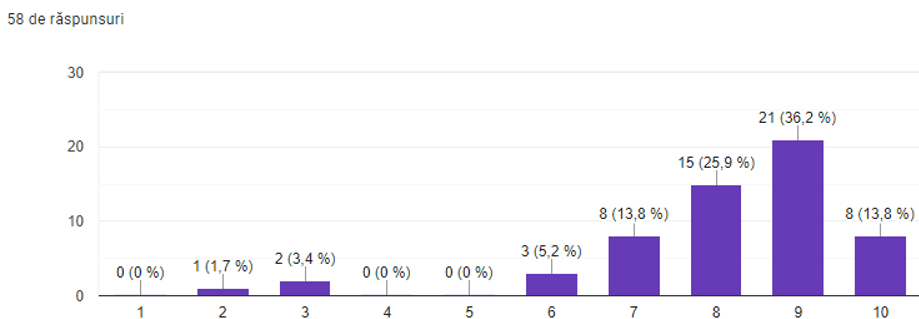 Motivația pentru a fi mai productiv
Rezidenți
Echipa administrativă
Medici
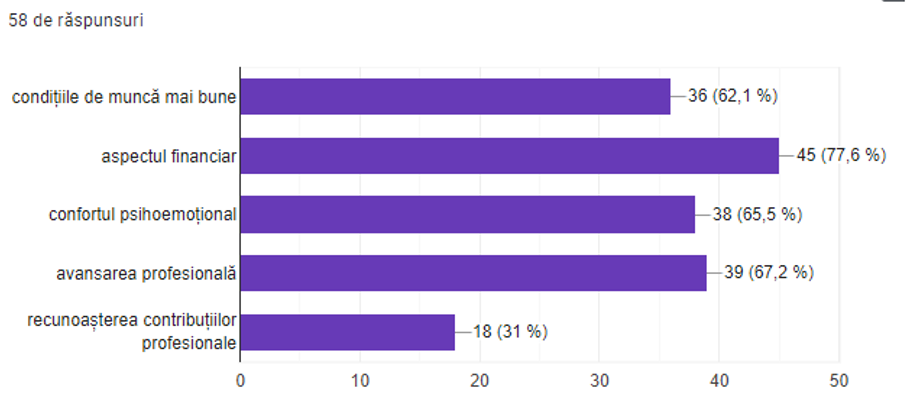 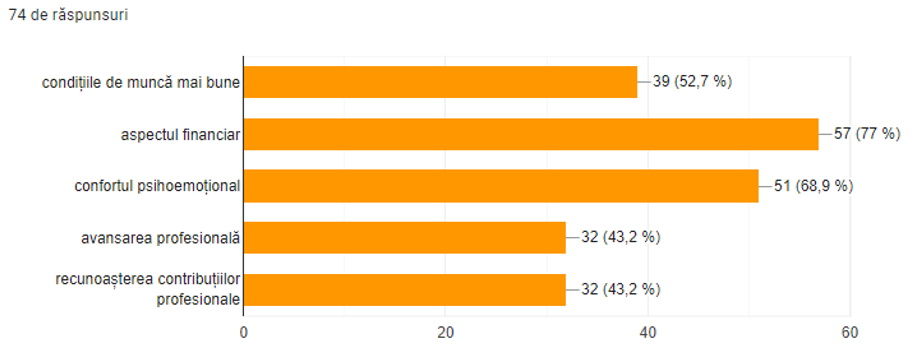 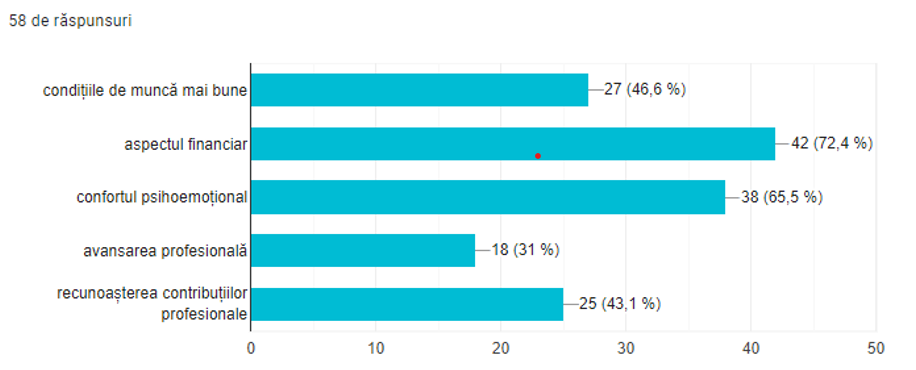 Personal auxiliar
Asistente medicale
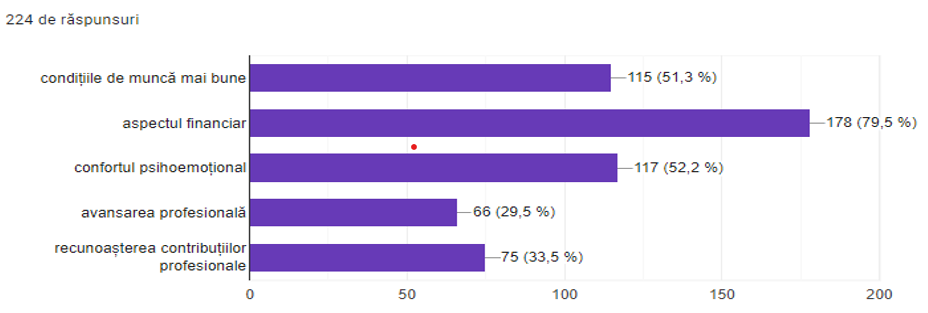 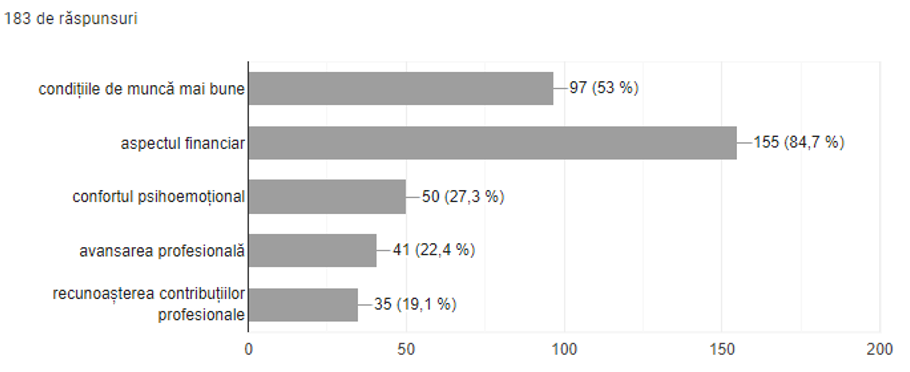 Echipa administrativă
Bariere
Propuneri
Medici
Bariere
Propuneri
Medici rezidenți
Bariere
Propuneri
Asistenți medicali
Propuneri
Personal cu studii superioare
Bariere
Propuneri
Personal auxiliar
Propuneri
Probleme identificate
Organizarea eficientă a lucrului
Colaborare – comunicare
Dispozitive
Volum de lucru
Infrastructura
Instruiri
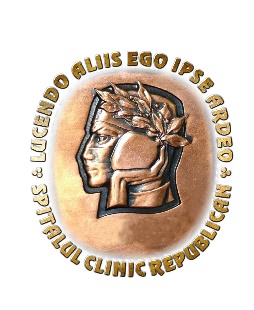 IMSP Spitalul Clinic Republican ”Timofei Moșneaga”
7. Rezultatele chestionarului de evaluare a satisfacției pacienților
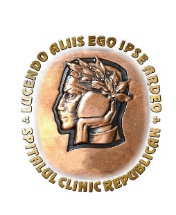 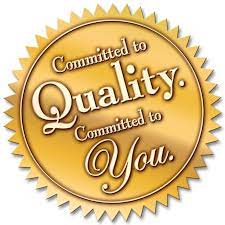 IMSP Spitalul Clinic Republican ”Timofei Moșneaga”
Total  -  254 de chestionare

Departamentul terapie- 92 (36.22%) chestionare  - 
	total pacienți 7491 – 1,23%

Departamentul chirurgie – 137 (53.94%) de chestionare
	total pacienți 21782 – 0,63%






Secția COVID-19- 21( 9.54%) de chestionare 
	toral pacienți 1609 – 1,49%

Secția Consultativă - 4 (1,57 ) chestionare 



Indicator de calitate >10%
Satisfacția pacienților
Calificare pentru amabilitate
Gradul de satisfacție privind ingrijirile acordate
Calificative pentru calitatea serviciilor
Concluzii
Puncte forte ”prin prizma ochilor ”pacienților 
Amabilitatea medicilor, surorilor medicale, a întregului personal
Atitudinea binevoitoare a medicilor și a întregului personal medical
Personalul secției este calificat, medicii cu performanță
Atarnarea personalului medical față de pacienți
Ajutorul și atenția acordată de personalul medical
Comportamentul frumos față de pacienți
Atitudinea pozitivă a personalului medical
Investigațiile medicale au fost la cel mai înalt nivel
Colectivul unit
Curățenia
Concluzii
Puncte slabe ”prin prizma ochilor ”pacienților 
Mâncarea este uneori de calitate proastă
Meniul nu corespunde pacienților cu diabet
MObila veche 
Lipsa butoanelor de chemare a personalului medical 







Propuneri de ameliorare  propuse de pacienți
Reînnoirea  mobilierul
Efectuarea reparației 
Instalarea condiționerelor
Adăugarea fructelor  în meniu
Adăugarea  plimbări pe afară
Crearea conșiilor în saloane cum ar fi: wc/baie aparte
Instalarea televizoarelor în saloane
Montarea butoane de "chemare" a infirmierelor/asistentelor
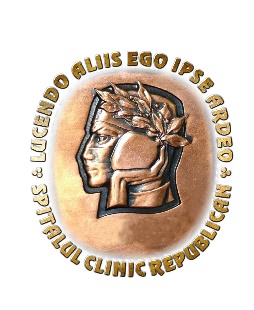 IMSP Spitalul Clinic Republican ”Timofei Moșneaga”
Indicatorii de performanță a instituției
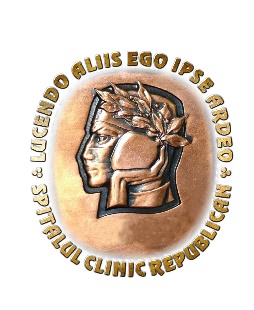 IMSP Spitalul Clinic Republican ”Timofei Moșneaga”
Indicatorii de management al resurselor umane
Rata de ocupare cu medici  95,1% - 5 puncte

Rata de ocupare cu asistente medicale 95,7% - 5 puncte

Rata personalului total instruit  97,7% - 5 puncte
Rata personalului instruit / medici – 101,5%
Rata personalului instruit / asistente medicale -  93,7%

Evaluarea gradului de satisfacție al angajaților 5 puncte
POS privind evaluarea satisfacției angajaților – revizia II
Procese verbale despre raportarea rezultatelor chestionarelor
Concluziile în rezultatul analizei efectuate
Măsuri întreprinse pentru soluționarea problemelor identificate
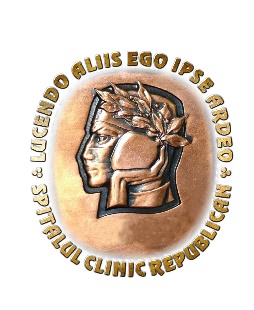 IMSP Spitalul Clinic Republican ”Timofei Moșneaga”
Indicatori de utilizare a serviciilor medicale
Ponderea intervenliilor chirurgicale prin chirurgia de o zi din numărul de intervenții chirurgicale totale 6,6% - 3 puncte

Rata activității chirurgicale 90,9% - 3 puncte

Rata dispozitivelor medicale introduse în sistemul informațional de management al dispozitivelor medicale 100% - 3 puncte

Rata executării volumului de servicii prestate (cazuri tratate/zile pat/servicii de înaltă performanță) conform contractului de prestare servicii cu Compania Națională de Asigurări în Medicină   100% - 4 puncte

Rata pacienților preluați de către Secția de Internare de la echipele AMU în timp de până la 10 minute conform standardului  100%  3 puncte
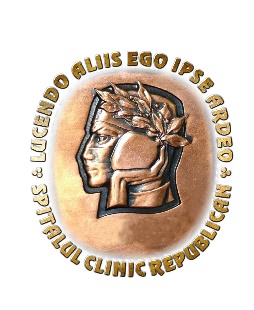 IMSP Spitalul Clinic Republican ”Timofei Moșneaga”
Indicatori ai activității economico-financiare a instituției
Executarea contractului cu Compania Naţională de Asigurări în Medicină  100,9% - 10 puncte;

Achitarea suplimentului pentru îndeplinirea indicatorilor de performanță angajaților 49,6% - 10 puncte

Ponderea cheltuielilor cu medicamente si dispozitive medicale (inclusiv consumabile și echipamente de protecție personală) din totalul cheltuielilor 25% - 5 puncte

Ponderea veniturilor obținute suplimentar din totalul veniturilor instituției 15,4% - 2 puncte

Publicarea pe pagina web a instituţiei: a planului anual de achiziţii; a procurărilor de medicamente, dispozitive medicale, echipamente de protecţie; a rapoartelor privind activitatea economico-financiară  - 3 puncte
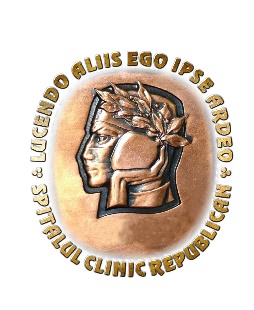 IMSP Spitalul Clinic Republican ”Timofei Moșneaga”
Indicatori de calitate
Raportarea infecțiilor nozocomiale 100% - 3 puncte

Raportarea reacțiilor adverse la medicație 100% - 3 puncte

Rata intervențiilor chirurgicale la care s-a perfectat Fișa de siguranță a pacientului chirurgical 100% - 3 puncte

Procentul bolnavilor transferați către alte spitale   sub 5% - 3 puncte

Rata pacienților tratați conform PCN 100% - 3 puncte

Rata cuprinderii cu vaccinare anti-COVID-19 a persoanelor angajate 95,4% - 10 puncte

Evaluarea gradului de satisfacție al pacienților 5 puncte
POS privind evaluarea satisfacției pacienților – revizia II
Procese verbale despre raportarea rezultatelor chestionarelor
Concluziile în rezultatul analizei efectuate
Măsuri întreprinse pentru soluționarea problemelor identificate